Searching with Elan
Principles
Elan has four means for searching data:
Searching and replacement within the current file
Searching and replacement within multiple files
Simple search within multiple files
Structured search within multiple files
Replacement within the current file can be undone
Replacement within a set of files cannot be undone. Save your set of files before experimenting with changes.
Searching within the current file
Basic function
Looking for an element within all the fields of the transcription
Can limit to a tier or a set of tier
Looking for a regular expression
Click on the result show the corresponding element in the transcription
It’s possible to replace elements
Searches can be saved and exported in csv format (for EXCEL)
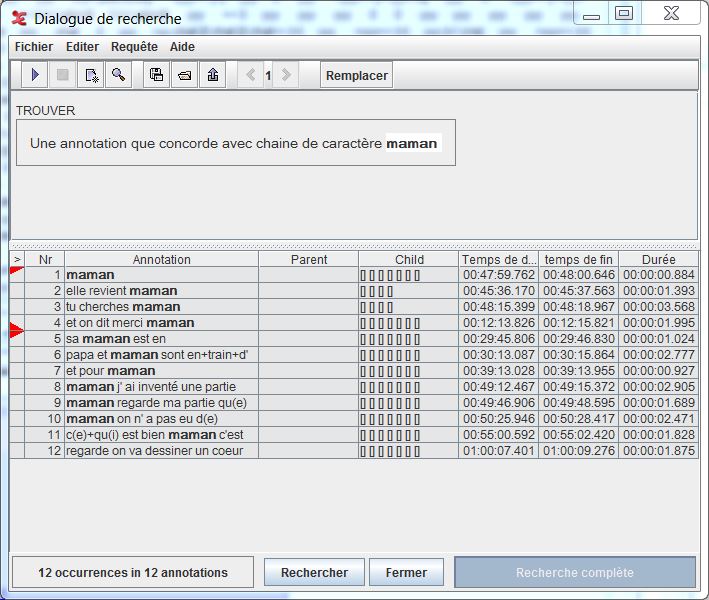 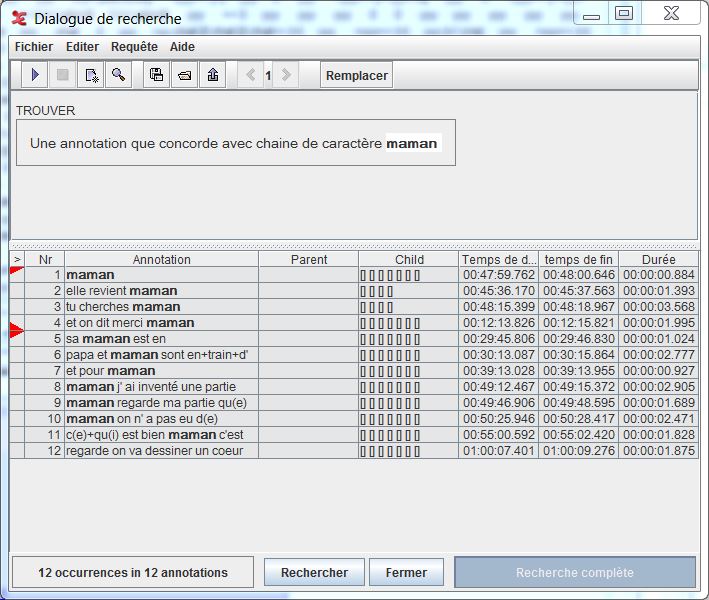 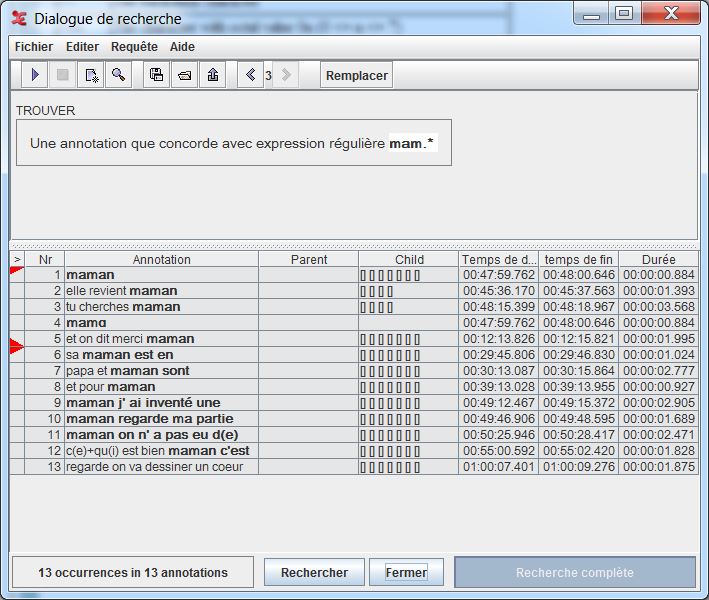 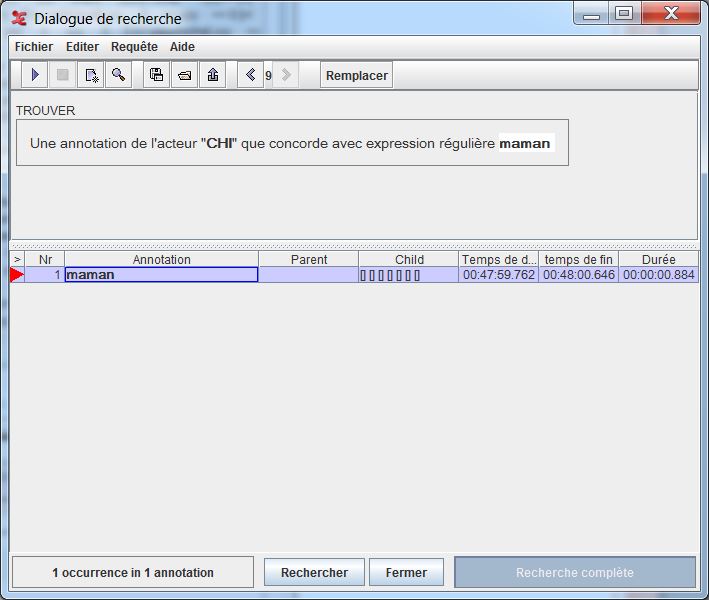 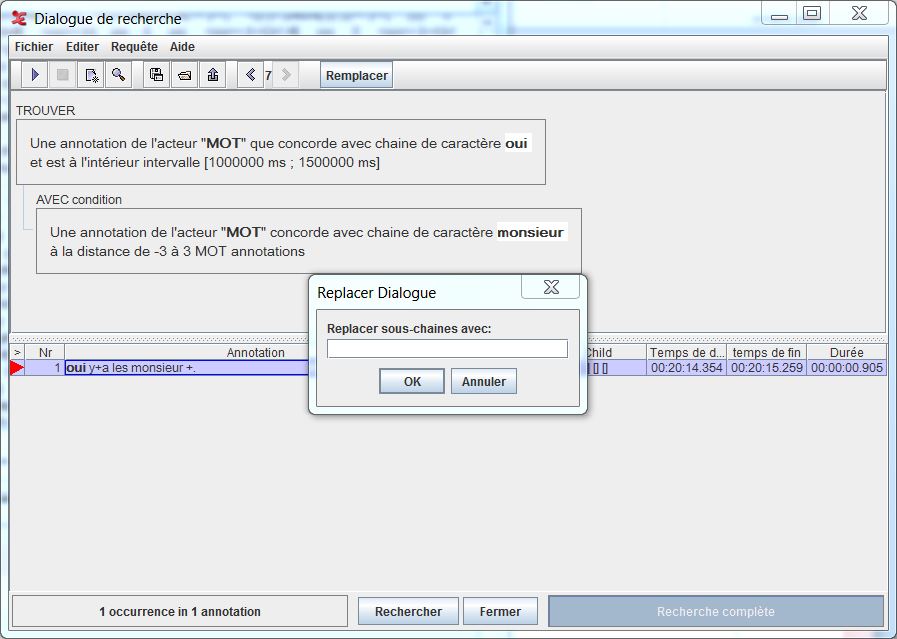 Regular expression example
Looking for the word je for Madeleine at 3 years 9 months: 
je is found 17 time
the je with elision of schwa coded j(e)
j\(?e\)? is found 90 times
Adding a new condition: followed by the word fais
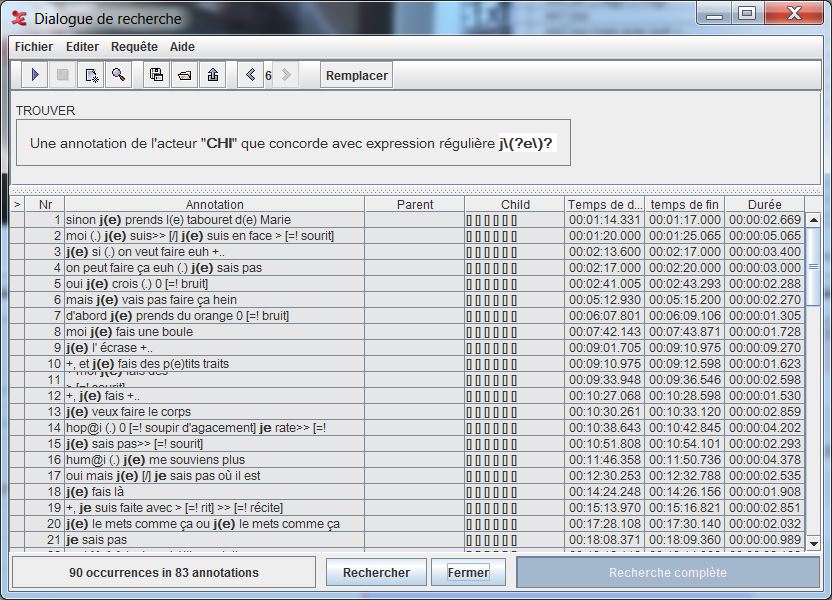 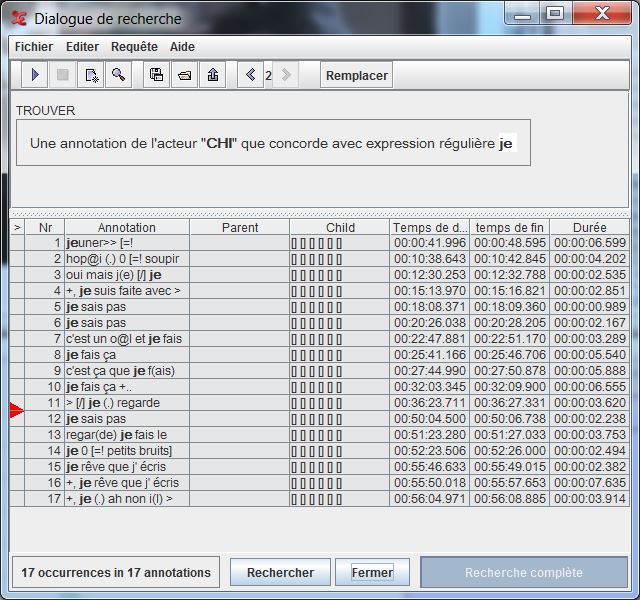 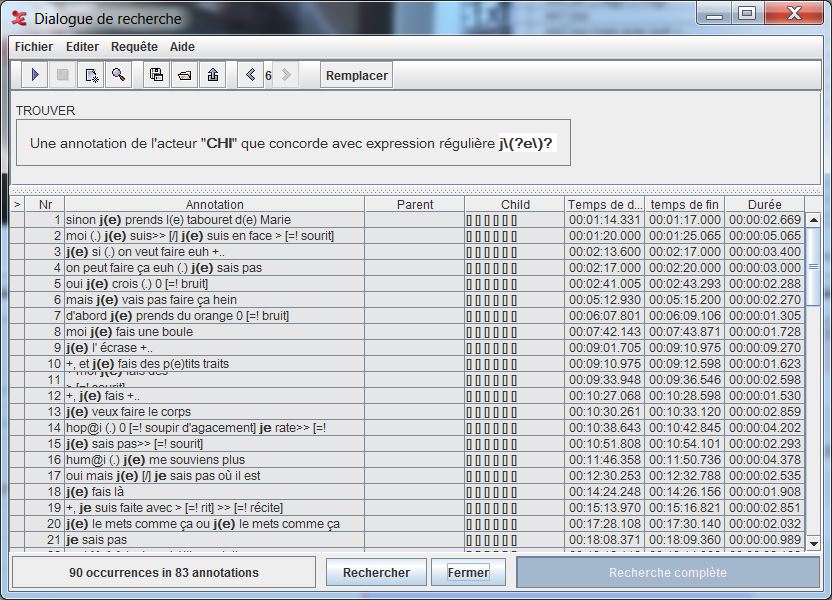 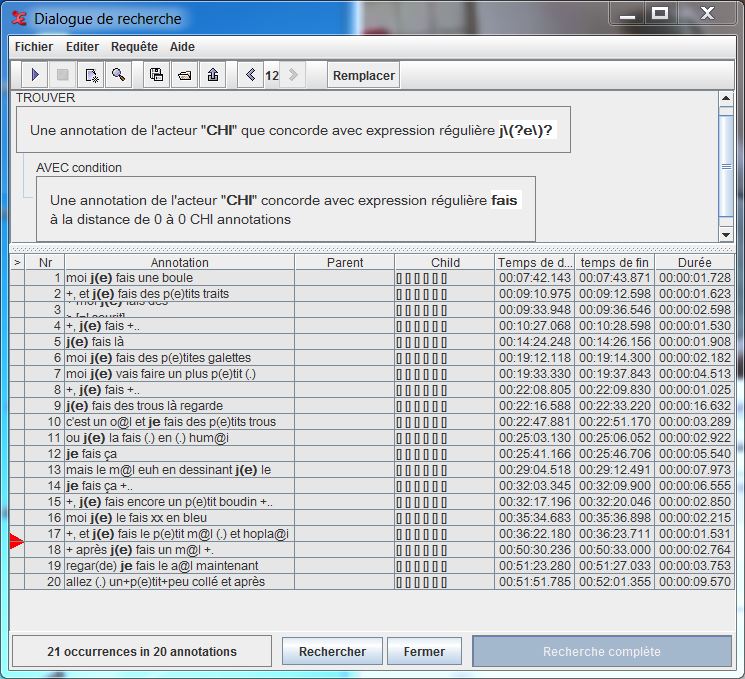 Other search parameters
Search parameter can be modified with temporal information
Multiple criteria can be 
controlled with temporal
information
at some temporal distance
    with or without overlap

or structural
- à condition que des 
  templates soient définis
- ou dans les acteurs
  principaux avec une distance
  structurale
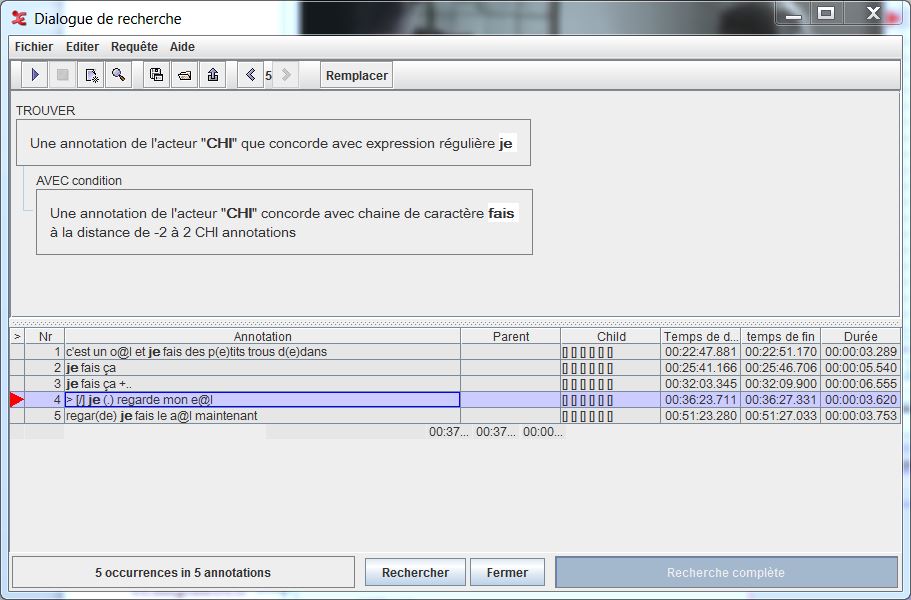 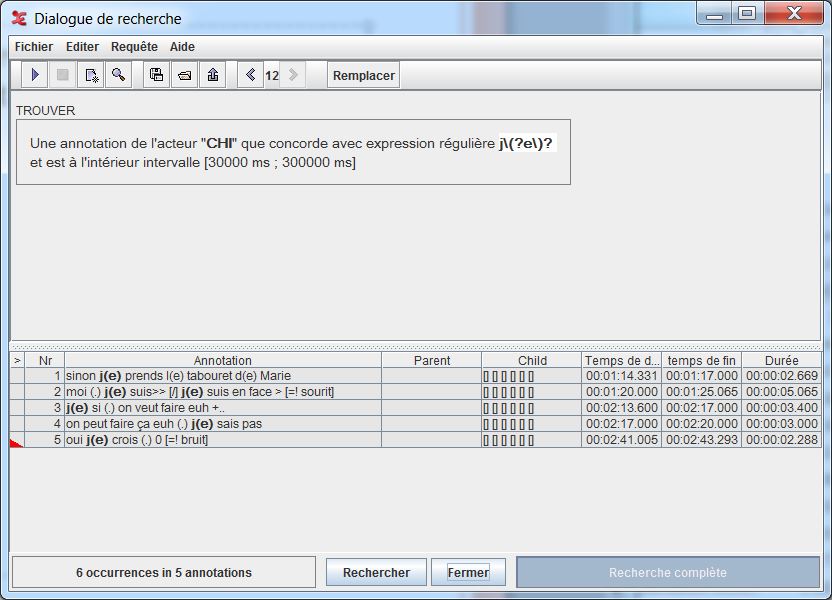 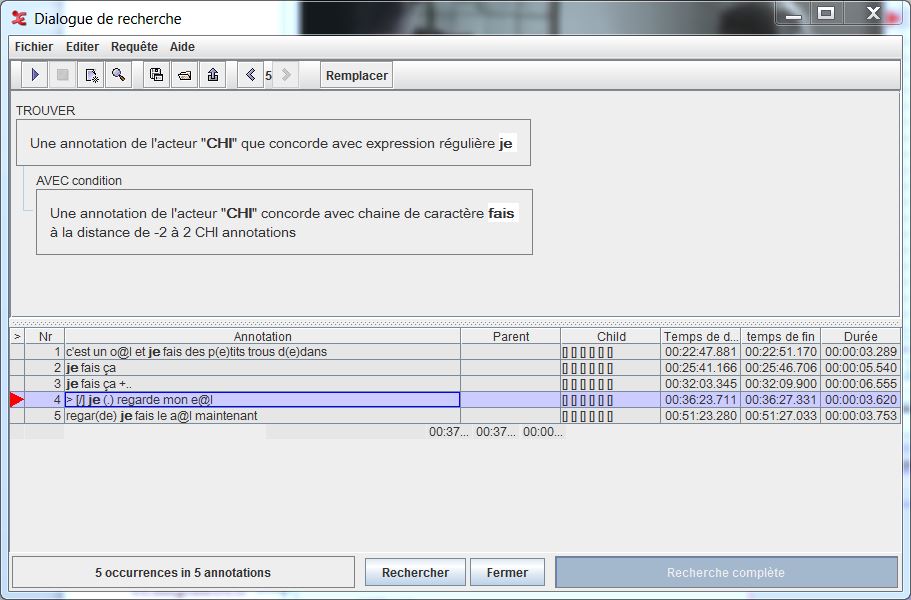 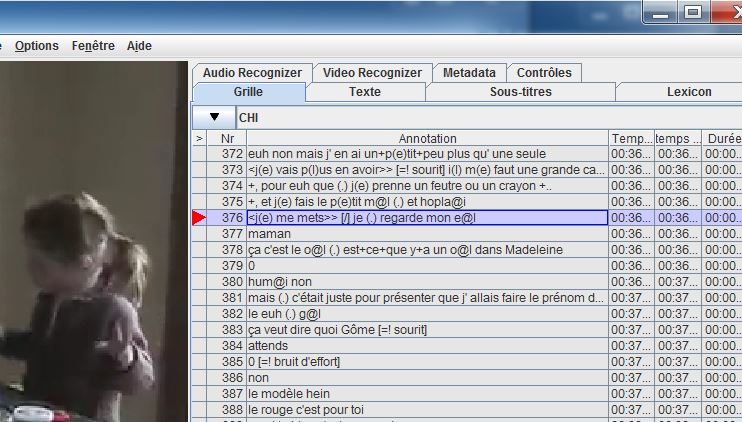 Search domain
The search tools 2, 3 and 4 use the notion of domain
It’s a set of specific files selected using a tool in ELAN
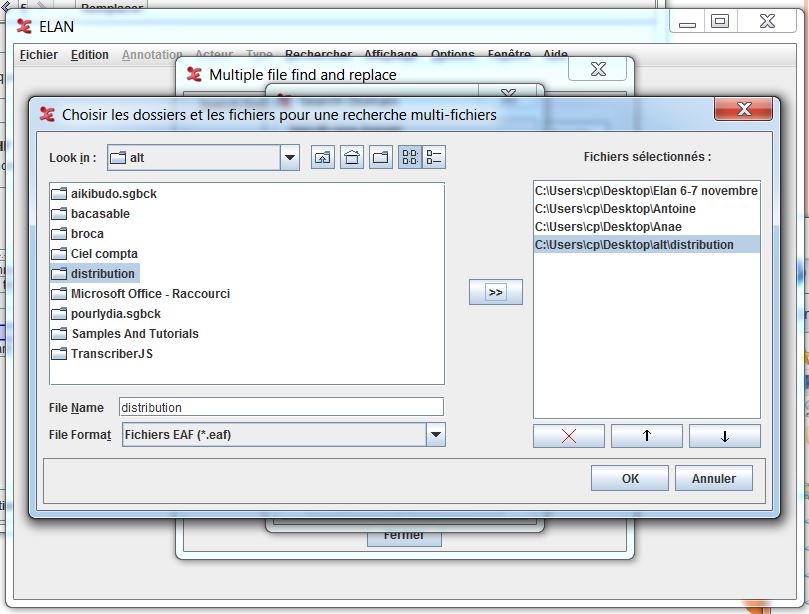 Search and replace
This tool replace all occurrences of a string by another value.
It is possible to limit to a tier or to use regular expressions
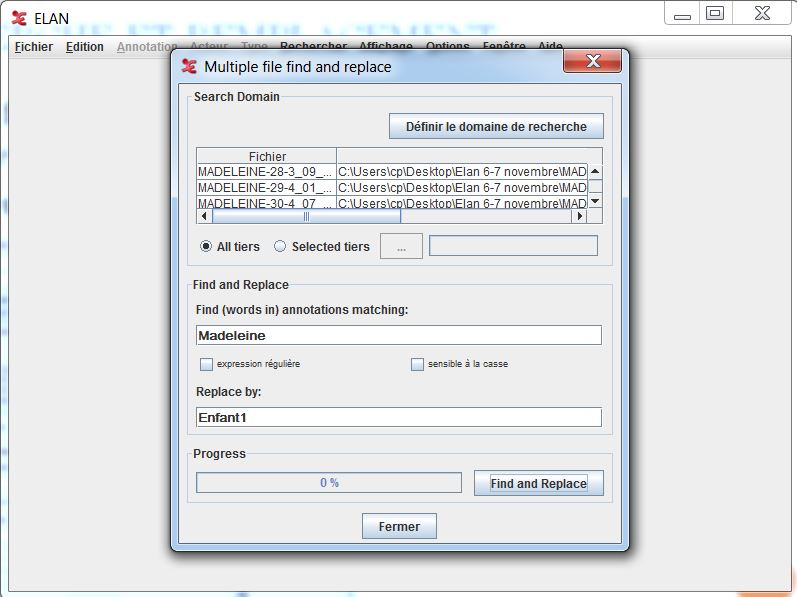 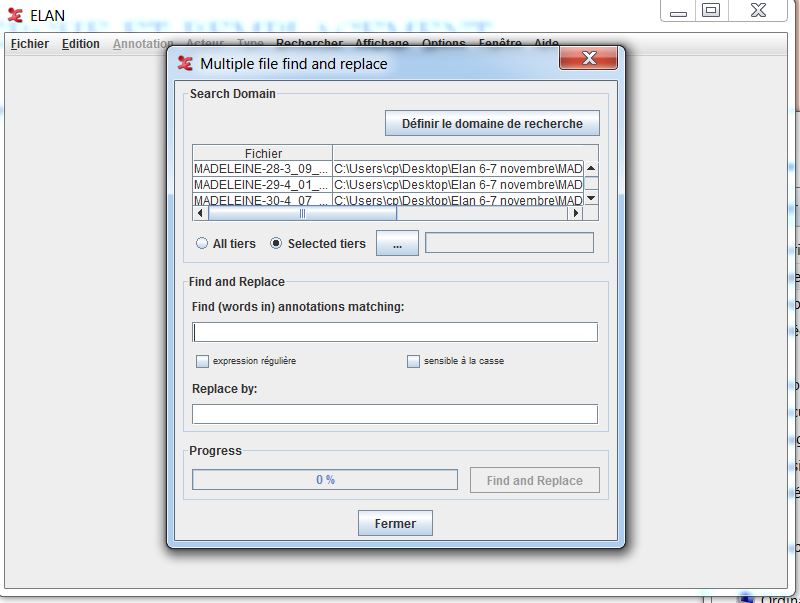 Simple search through many files: The concordancer
Use the menu « Search » then « Search multiple EAF »
Do not forget to set up the search domain
Provide a item with or without a regular expression
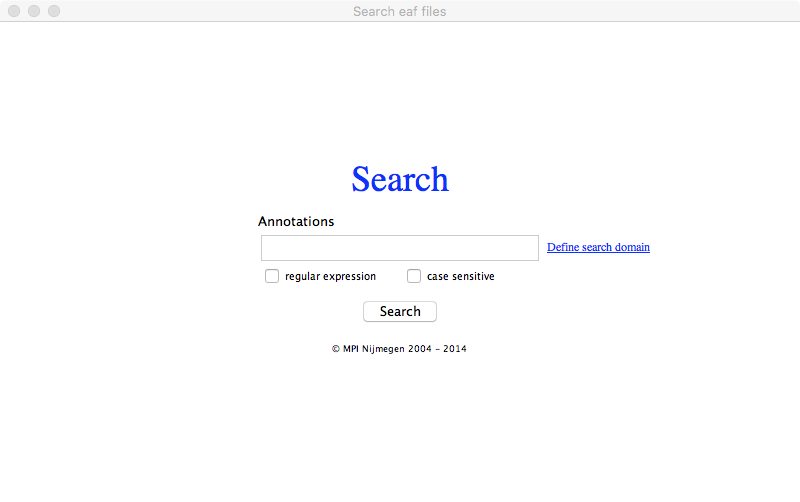 It is not possible to
limit to a single tier
It is possible to go 
directly
from the results to the
corresponding 
transcription
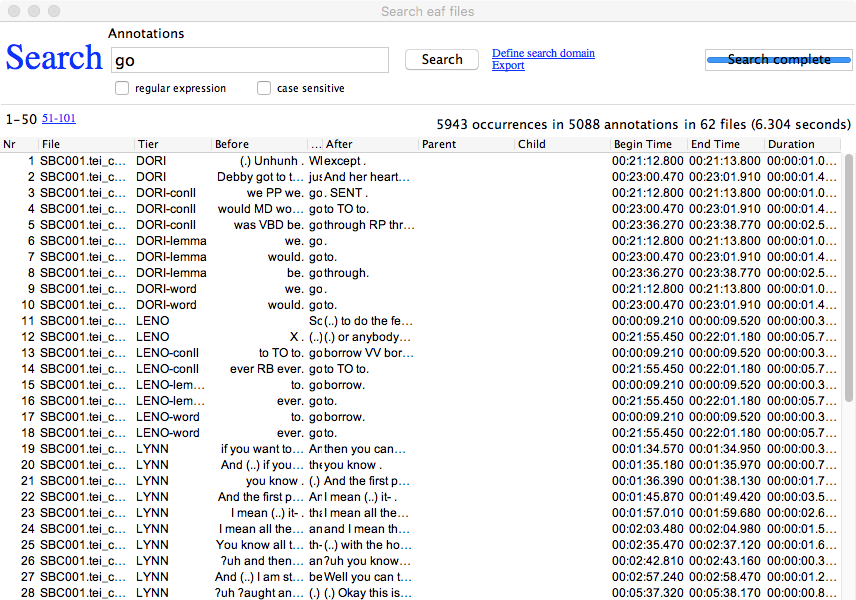 Structured search within many files
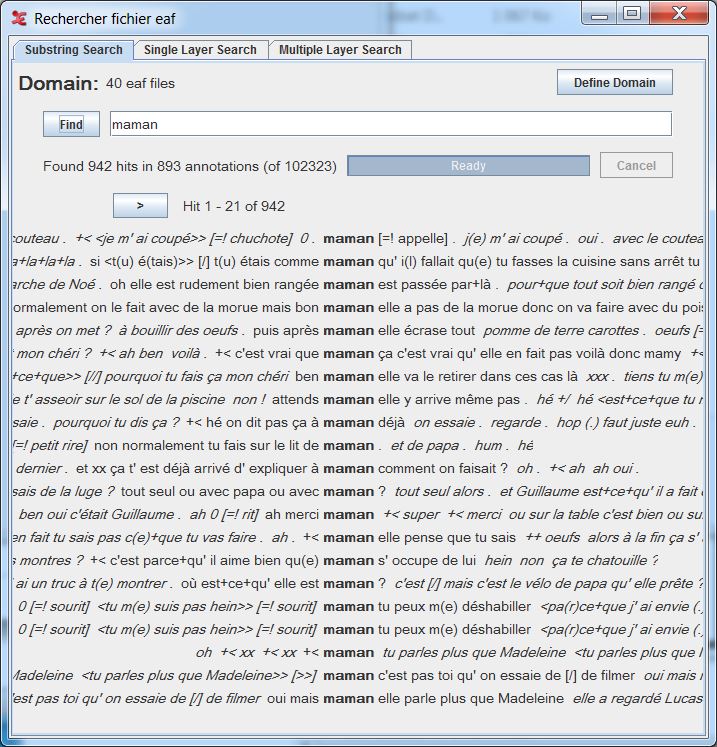 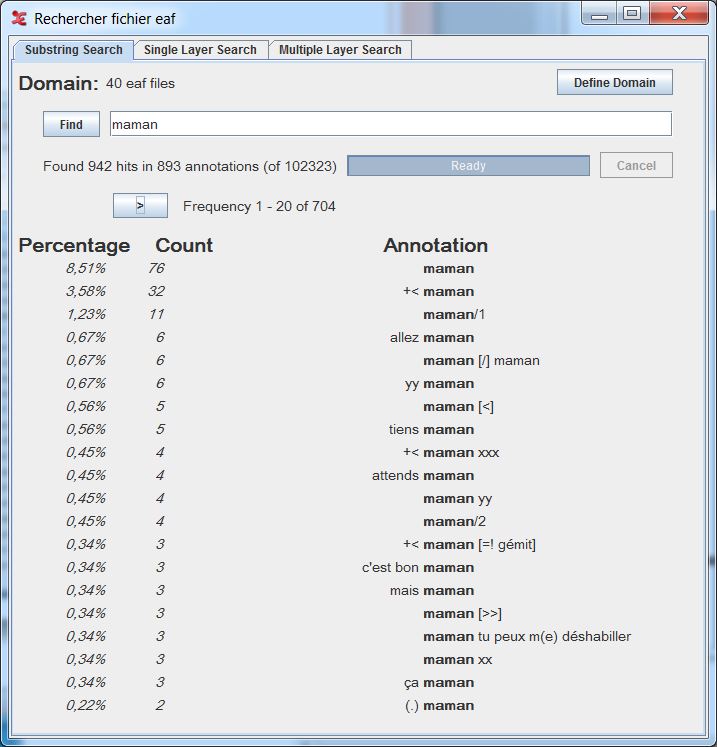 Set a search domain
Simple for a single word
3 display formats:
concordancer
frequencies
alignements
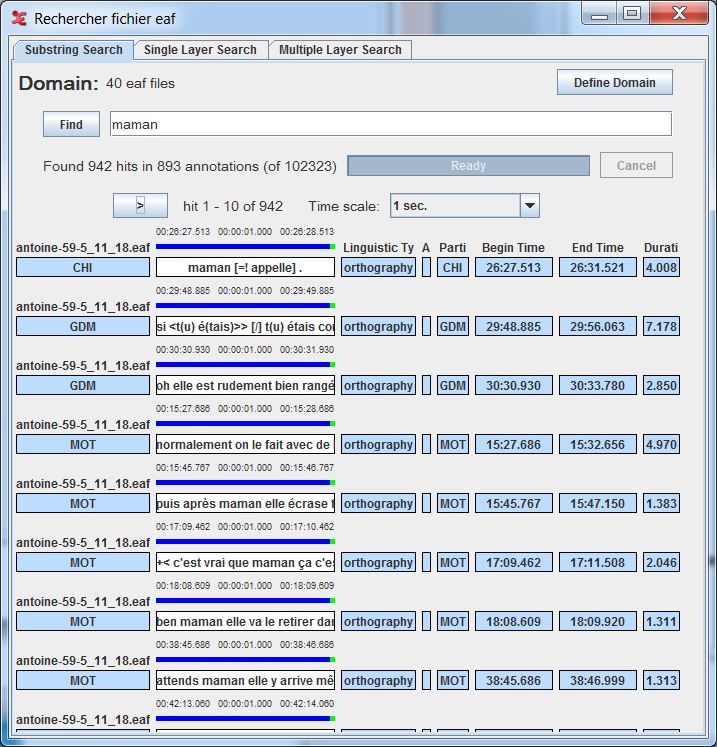 Search and control of the tiers
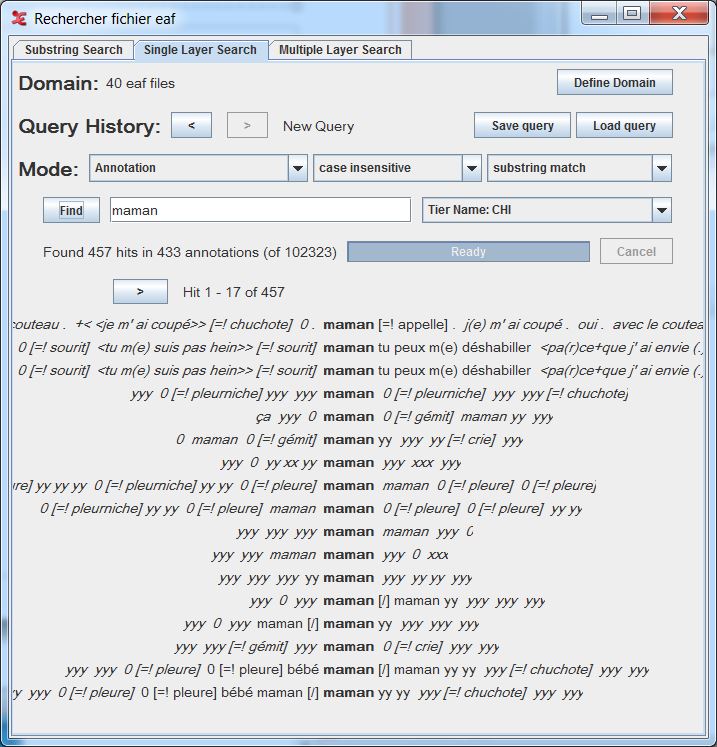 Use Single Layer Search
Similar other options including tooltips and go to the recording
Search for several words
Use the « N-gram over annotation » option
Search for a word that follows another one in several annotation
« Ngram within annotation » 
Search for a word that follows another within the same annotation
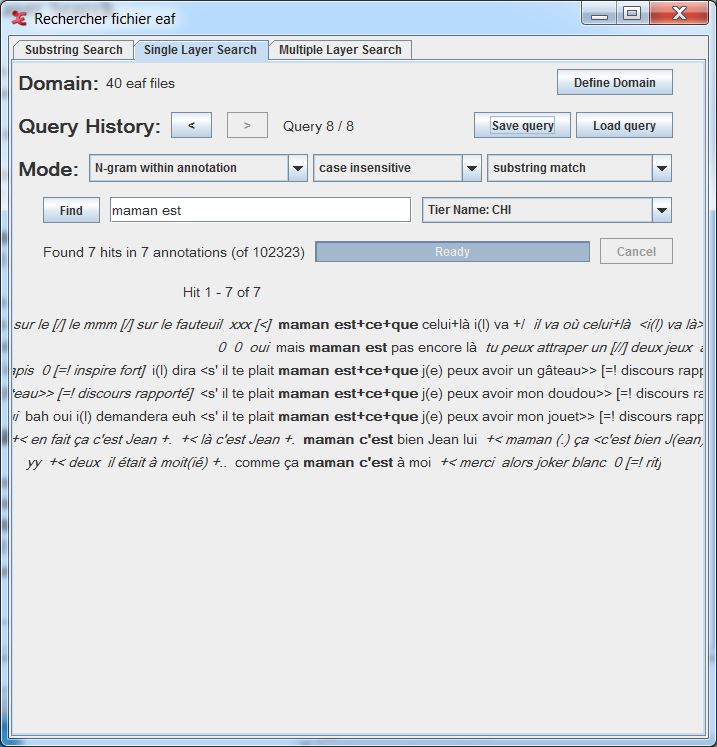 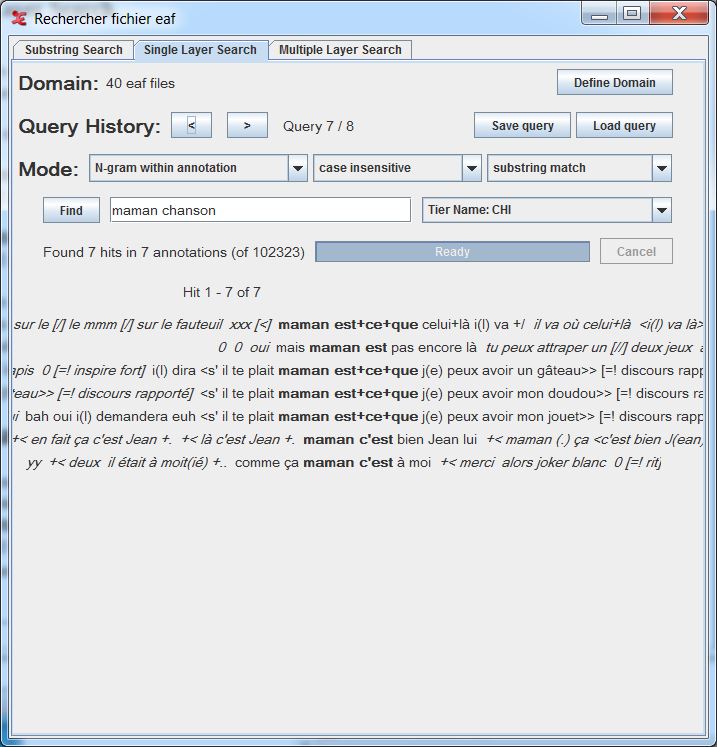 Wild Cards
In n-gram searches, it is possible to use # as a wild card (any word) and NOT(x) to ask for « not the word ‘x’ »
Same system for several utterances
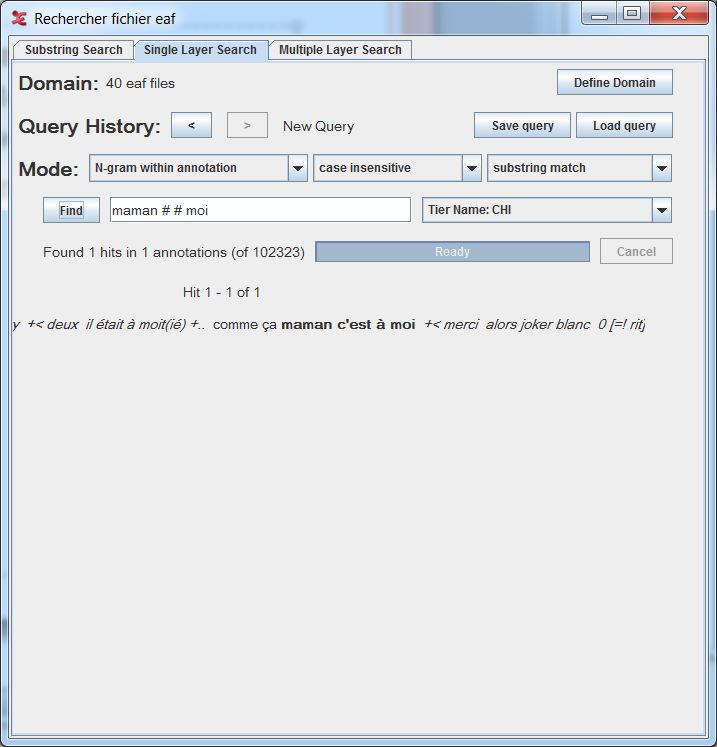 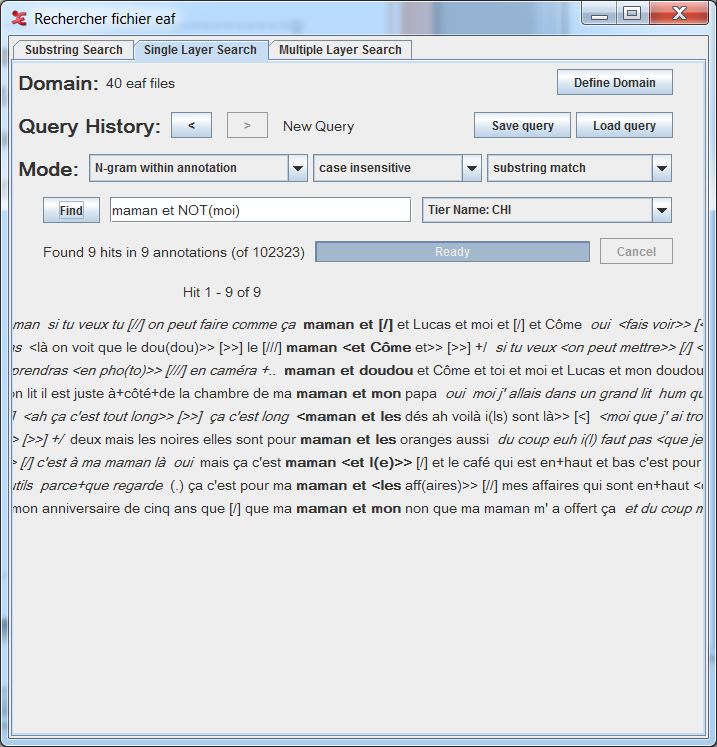 Structured search over multiple files
Several fields are overlapping
example : ‘trouve’ and ‘maman’
Search several strings in multiple annotations and specifying which tiers
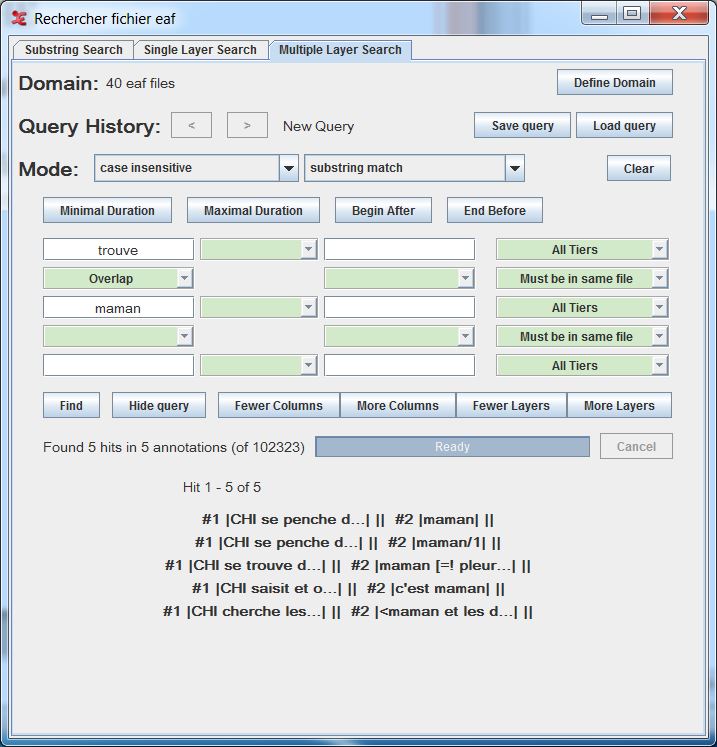 Structured search over multiple files
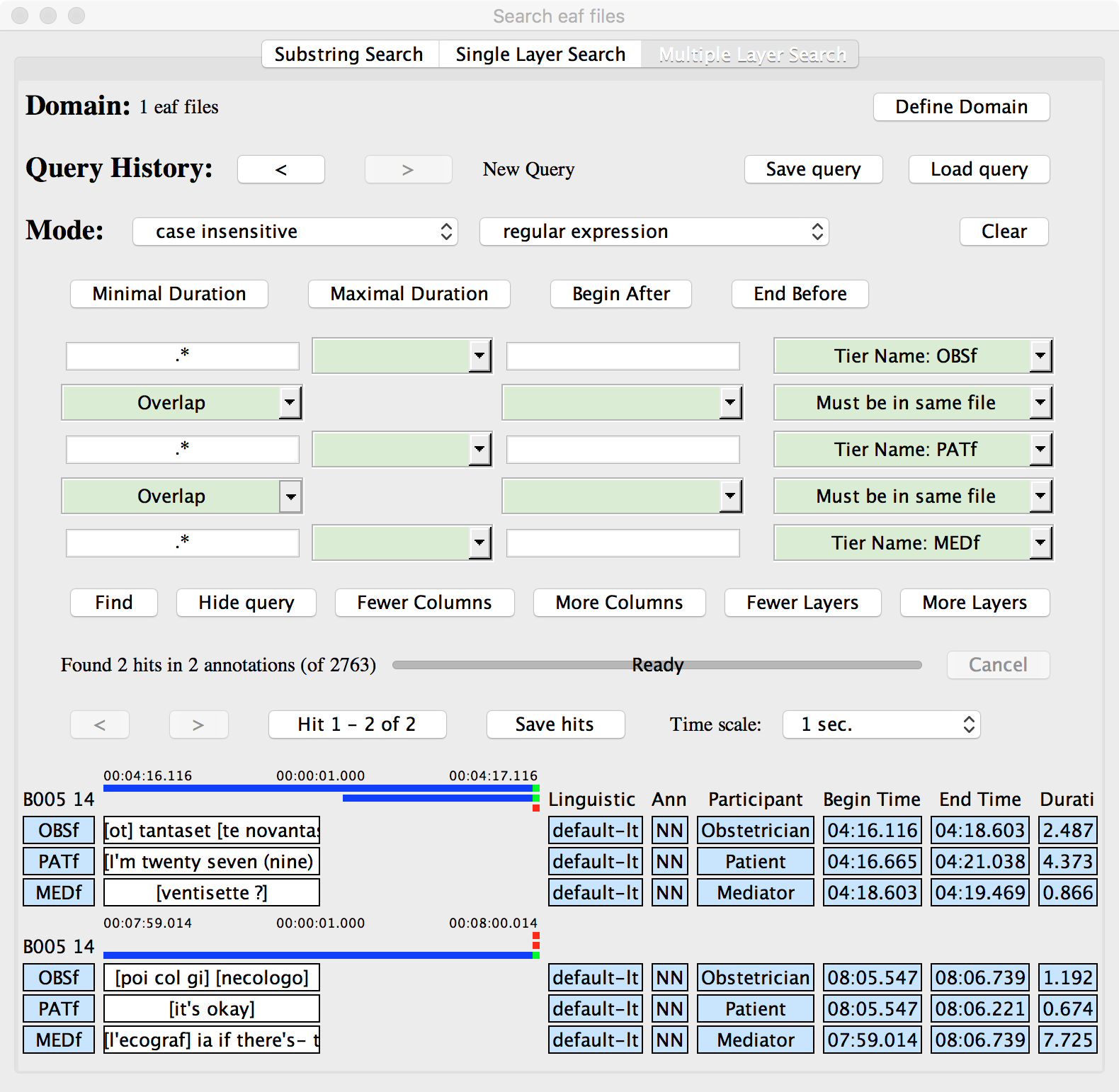 Three fields are overlapping
Search any string in multiple annotations and specifying which tiers
For any string use regular expression and .*
A wide amount of option for searching in well structured annotations
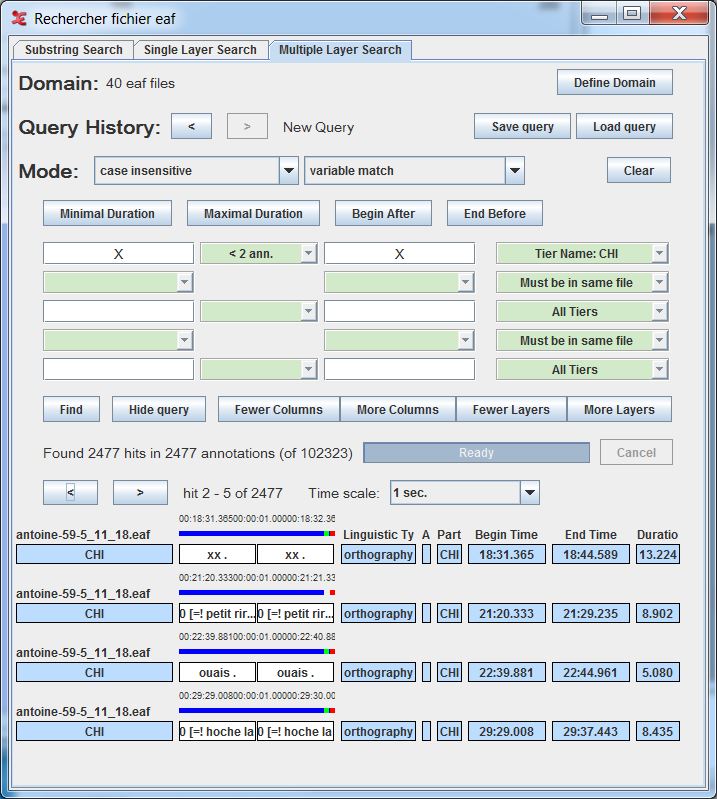 Look for the same pattern if repeated over several utterances
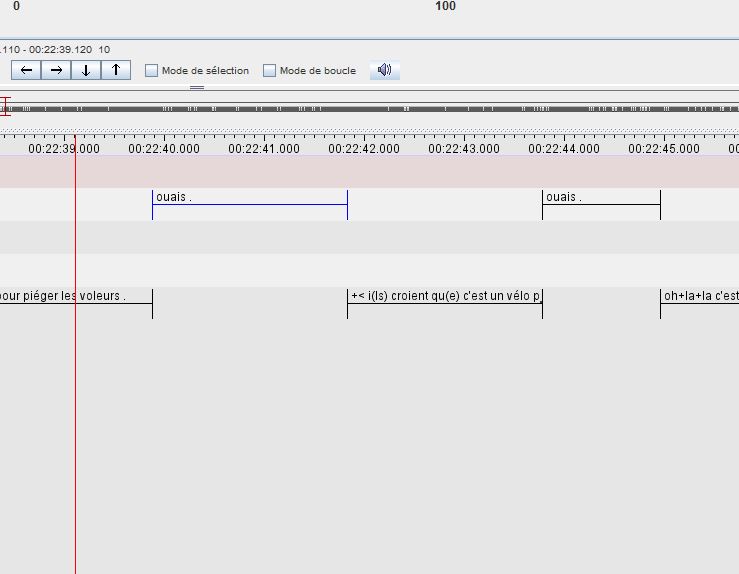